三角形的尺规作图
WWW.PPT818.COM
复习引入
A
O
B
作法与提示：
（1）做射线O′B′
（2）以O为圆心，任意长为半径画弧，交OA于D点，交OB于C点。
（3）以O′为圆心，OC长为半径画弧，交O′B′于C′点 。
（4）以C′为圆心，DC长为半径画弧，交前弧于D′点 。
（5）过D′做射线O′A′
则∠A′O′B′为所求作的角
已知：∠AOB，求作∠A′O′B′，使∠A′O′B′＝∠AOB
D′
A′
D
C
O′
C′
B′
已知三角形的三边求作三角形
教学活动1
设置疑问
作法示范
a
b
c
作法
M
B
示范
已知:线段a,b,c
求作:△ABC,使BC＝a,AC＝b,AB＝c
A
(1)做线段BC＝a,
(2)以C为圆心, b为半径画弧
(3)以B为圆心, C为半径画弧
两弧相交于点A
C
(4)连接AB,AC
则△ABC为所求作的三角形
已知三角形的两边及其夹角，求作三角形
b
a
a
教学活动2
作法与示范
已知：线段a， b， ∠α ，求作：△ABC，使BC＝ a，
AB＝ c， ∠ABC ＝∠α
E
D
N
作法
E′
A
(1)作∠MBN＝ ∠α
M
B
(2)在射线B M上截取BC＝ a,在射线B N上截取BA＝ b，
C
D′
(3)连接AC
则△ABC为所求作的三角形
已知:三角形的两角及它们的夹边,求作 三角形
教学活动3
c
β
α
设置疑问
作法示范
(3)作∠KＢA＝∠β
作法:(1)作线段 ＡＢ＝ c
A
A
M
M
(2)作∠NＡB＝∠α，
AN与BK相交于C,则△ABC为所求作的三角形
已知:∠α,∠β,线段c，
求作：△ＡＢＣ,使∠A＝∠α,∠Ｂ＝∠β，ＡＢ＝ c
N
K
C
B
拓展练习
新思维题
A
3．5厘米
3厘米
B
C
5厘米
如图,在ABC中,BC＝5厘米,AC＝3厘米, AB＝3．5厘米,∠B＝36°,∠C＝44°,请你选择适当数据,画与△ABC全等的三角形(用三种方法画图,不写做法,但要从所画的三角形中标出用到的数据)
示范
作法
（1）做线段BC＝5厘米
(2)以C为圆心, 3厘米为半径画弧
(3)以B为圆心3.5厘米为半径画弧
两弧相交于点A
(4)连接AB,AC
则△ABC为所求作的三角形
A
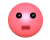 C
B
M
练习
1、利用尺规不能唯一作出的三角形是（       ）
A、已知三边           B、已知两边及夹角
C、已知两角及夹边    D、已知两边及其中一边的对角
D
C
2、利用尺规不可作的直角三角形是    （        ）
A、已知斜边及一条直角边 B、已知两条直角边
C、已知两锐角           D、已知一锐角及一直角边
D
3、以下列线段为边能作三角形的是    （         ）
A、2厘米、3厘米、5厘米   B、4厘米、4厘米、9厘米
C、1厘米、2厘米、3厘米   D、2厘米、3厘米、4厘米